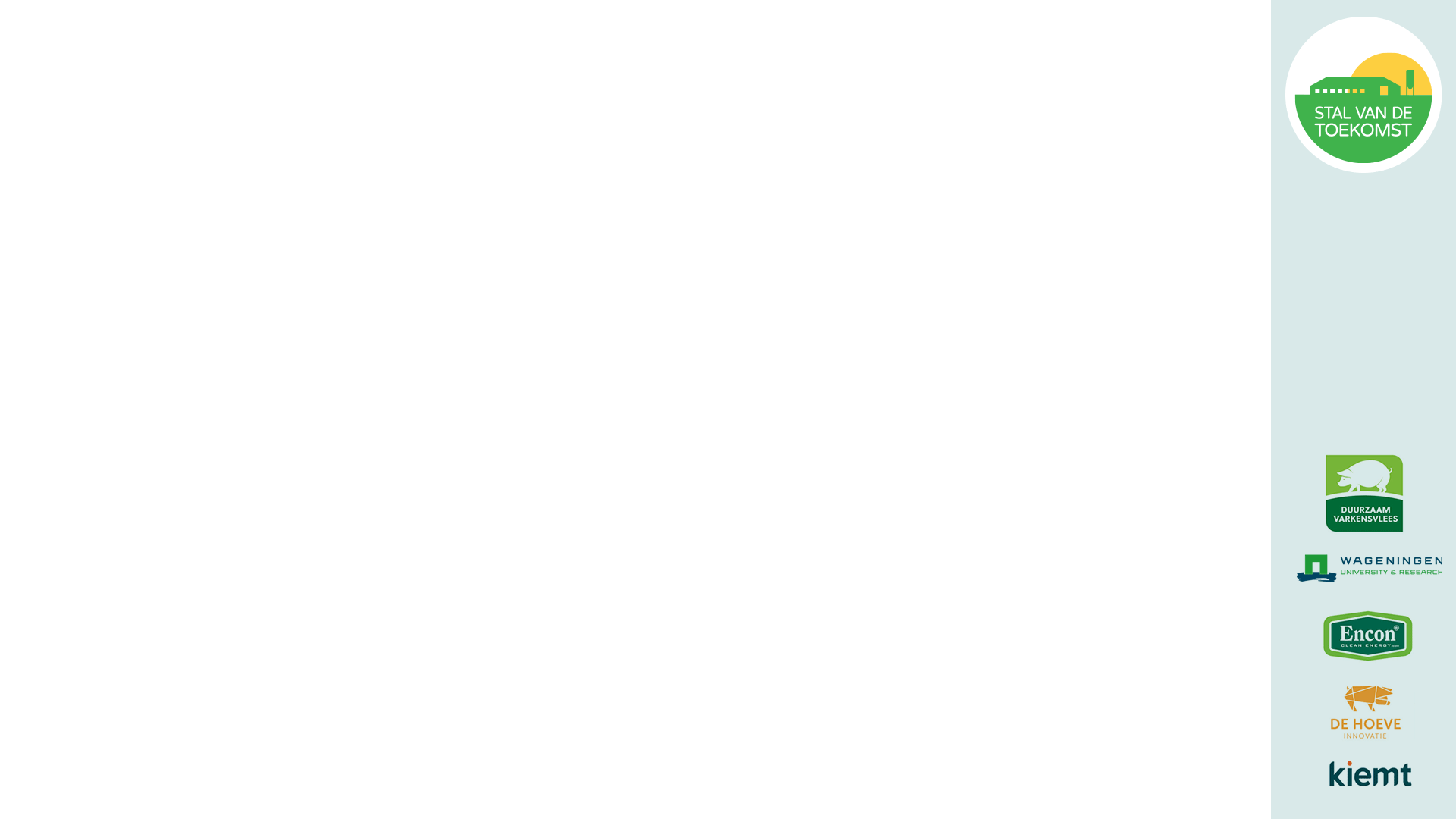 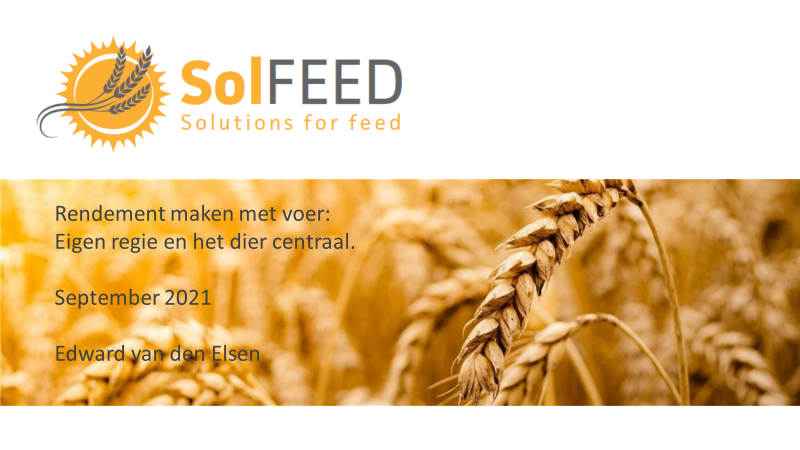 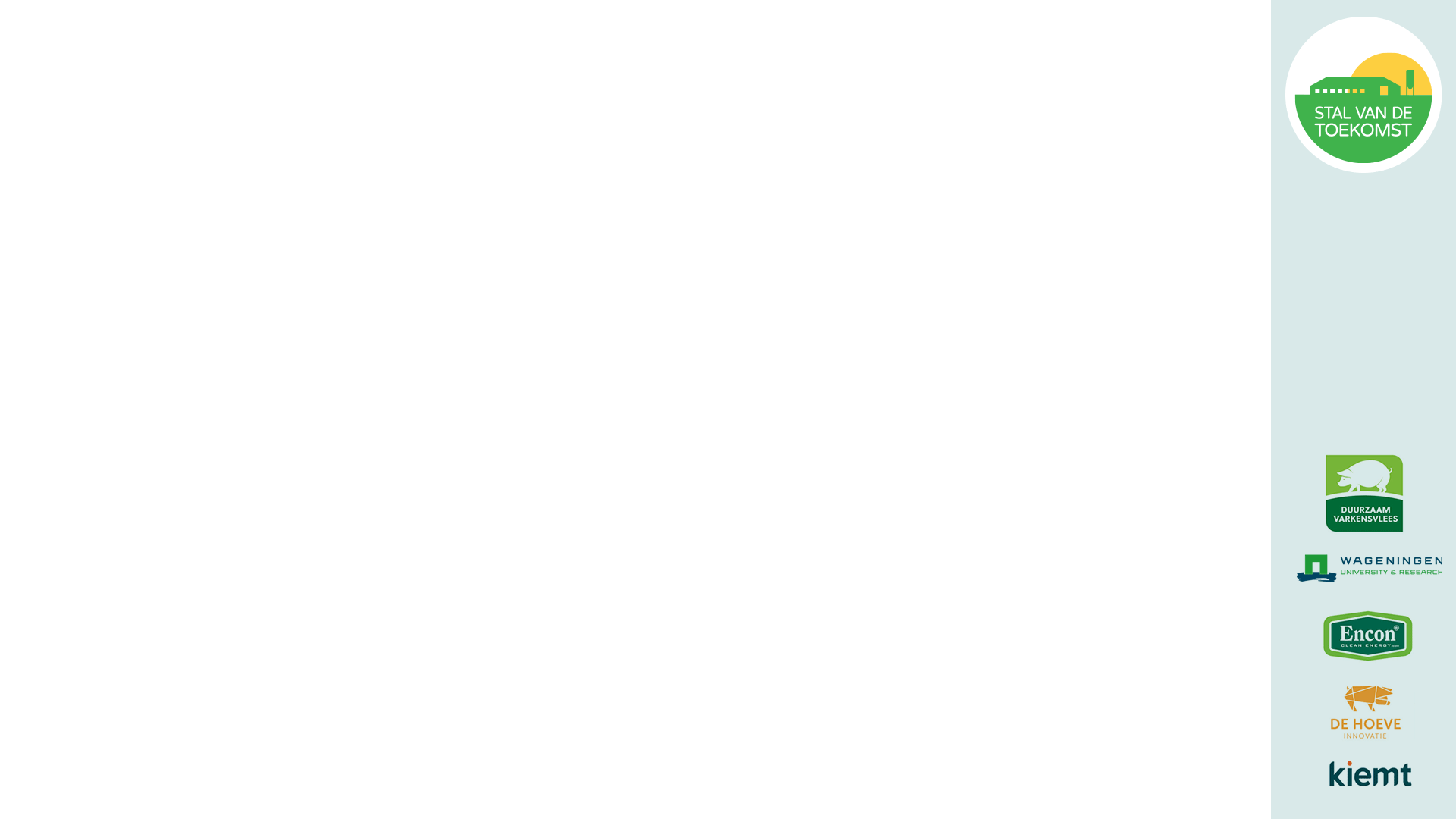 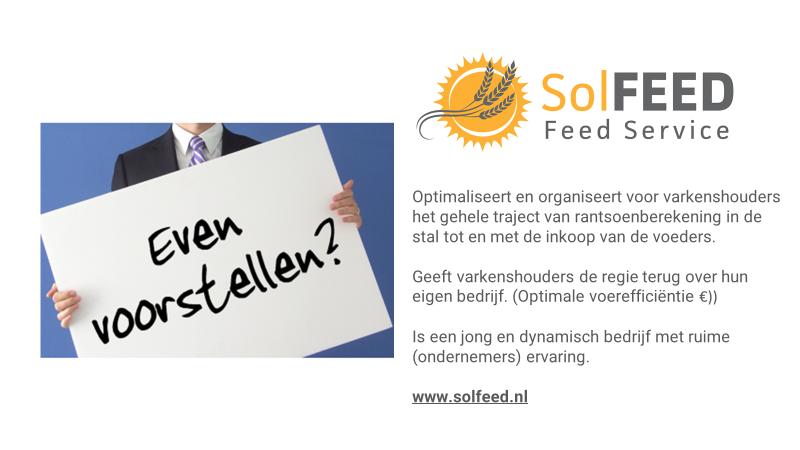 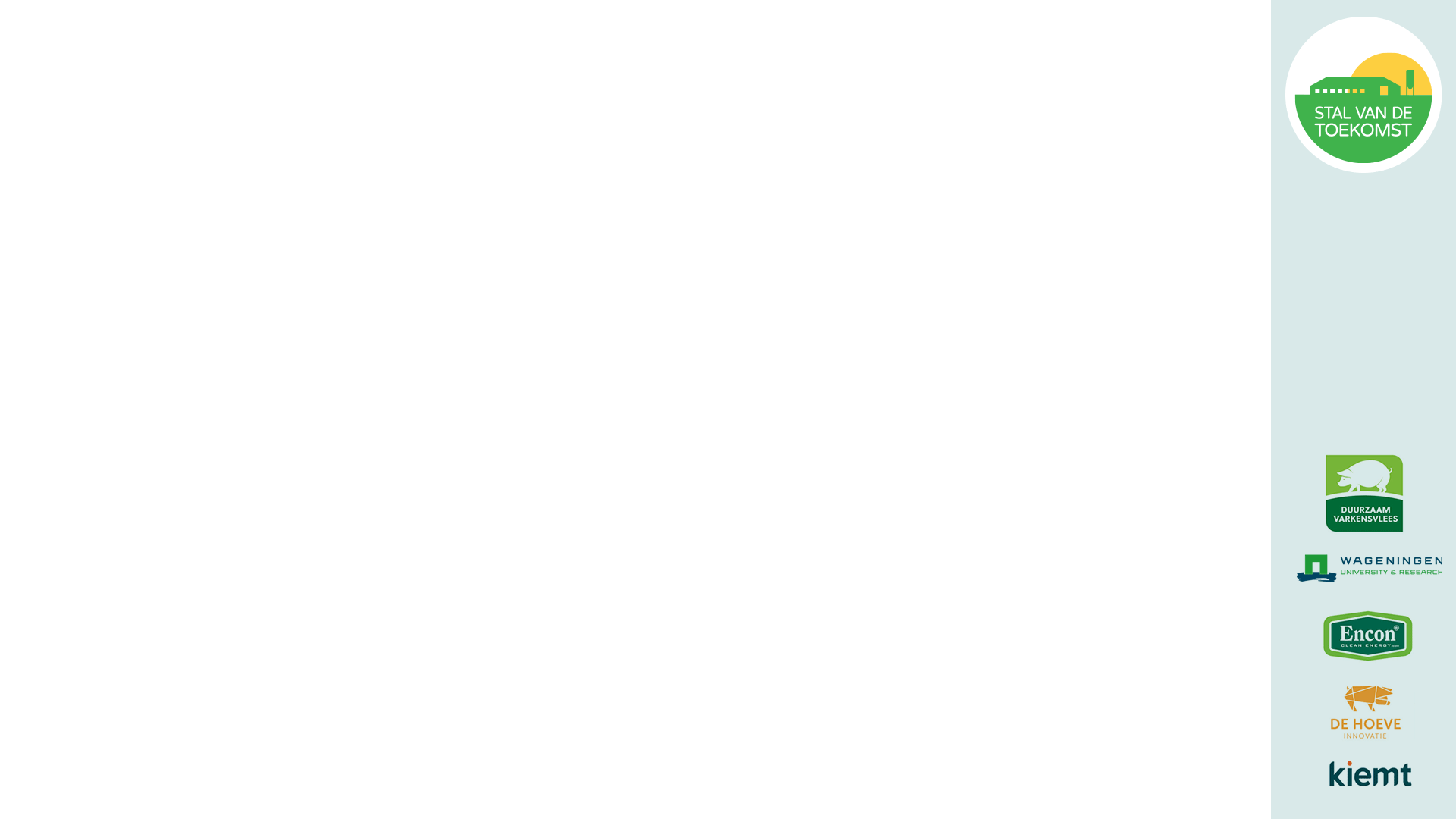 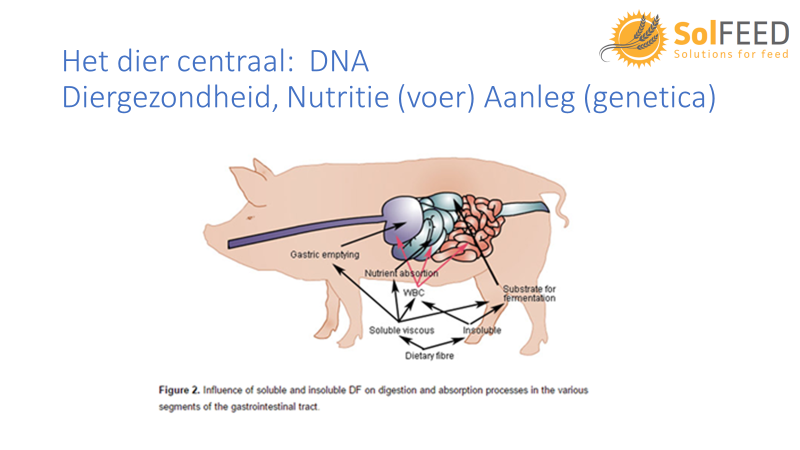 + levensfase   =>  Voer op maat
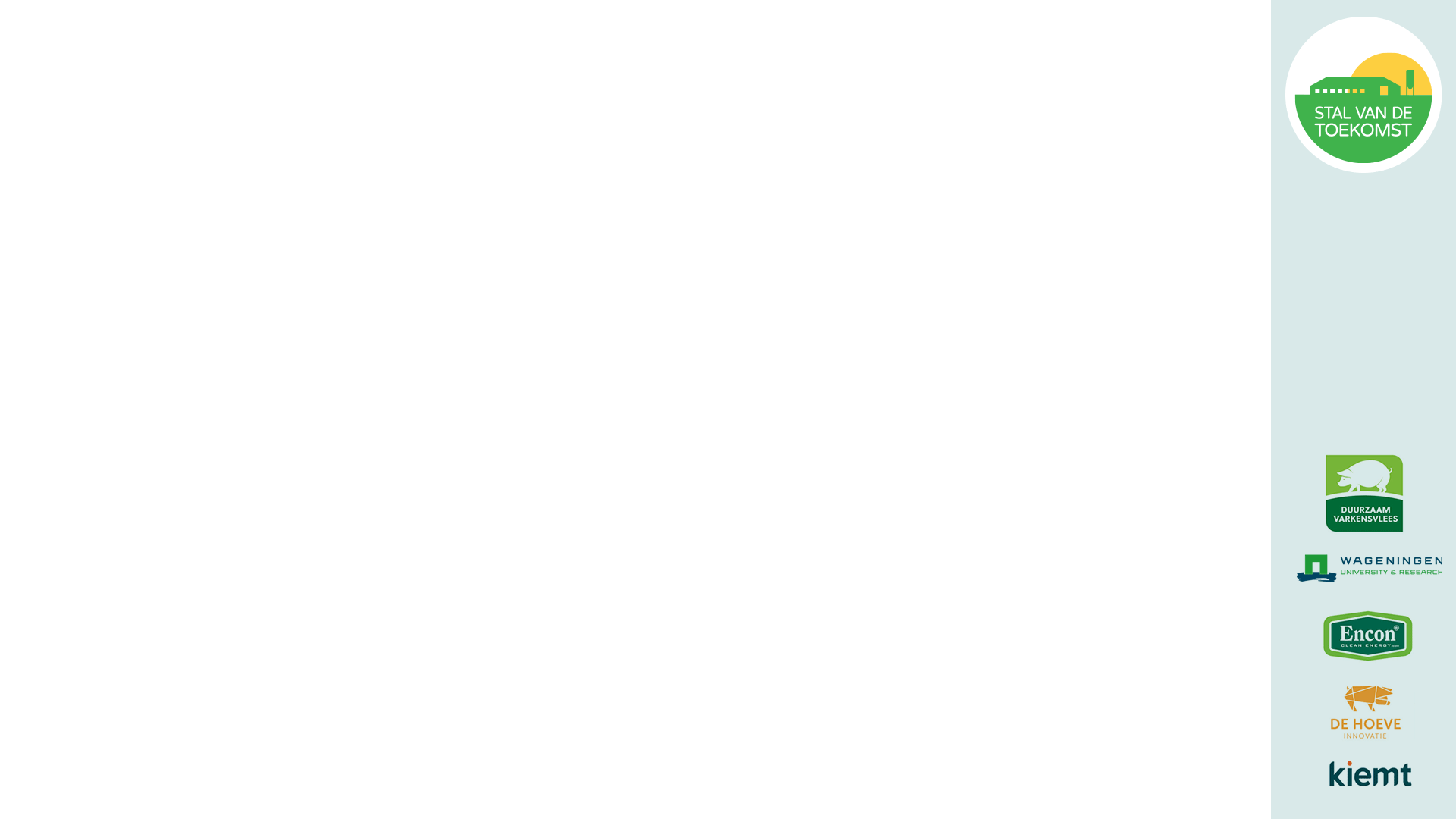 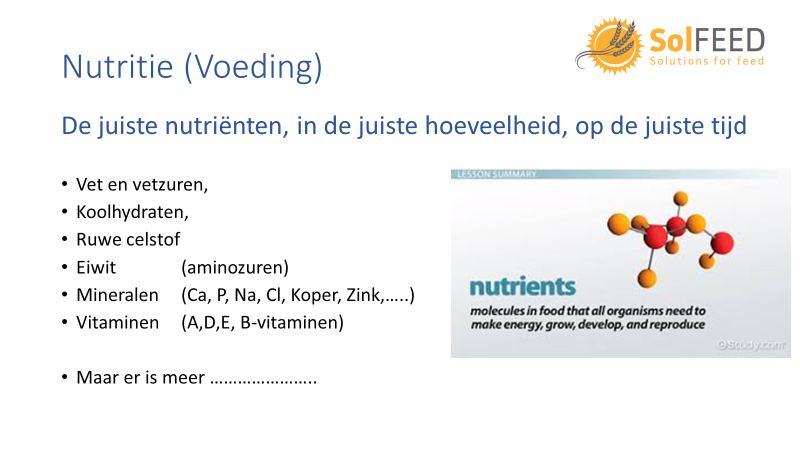 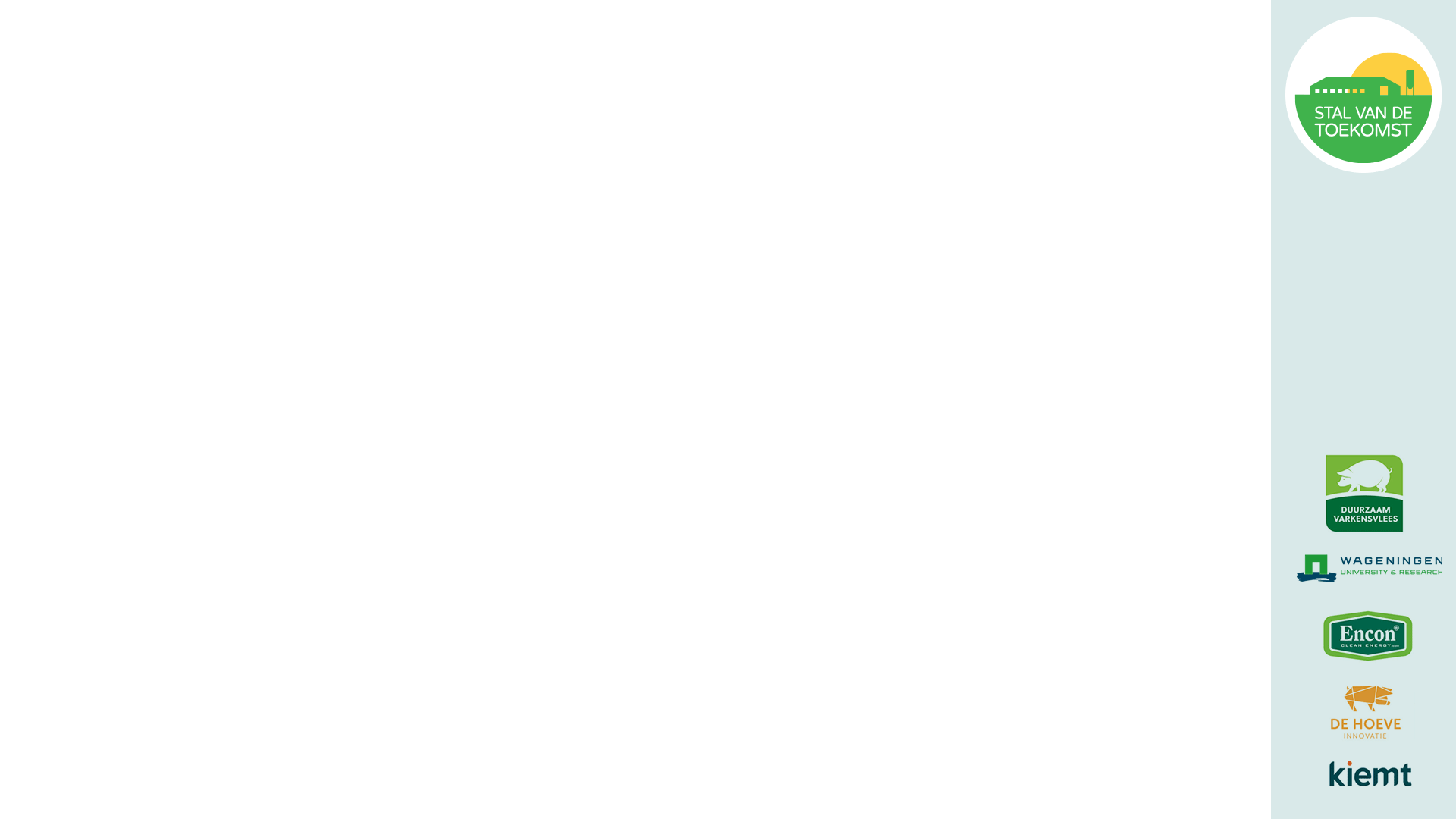 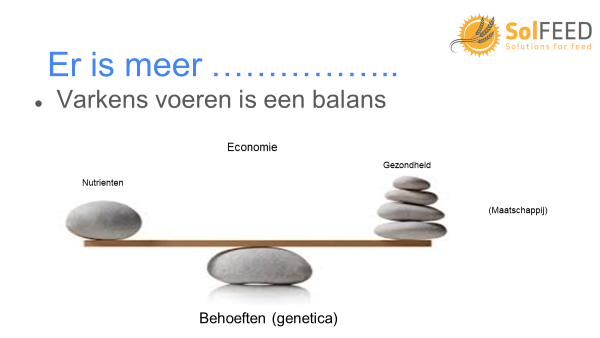 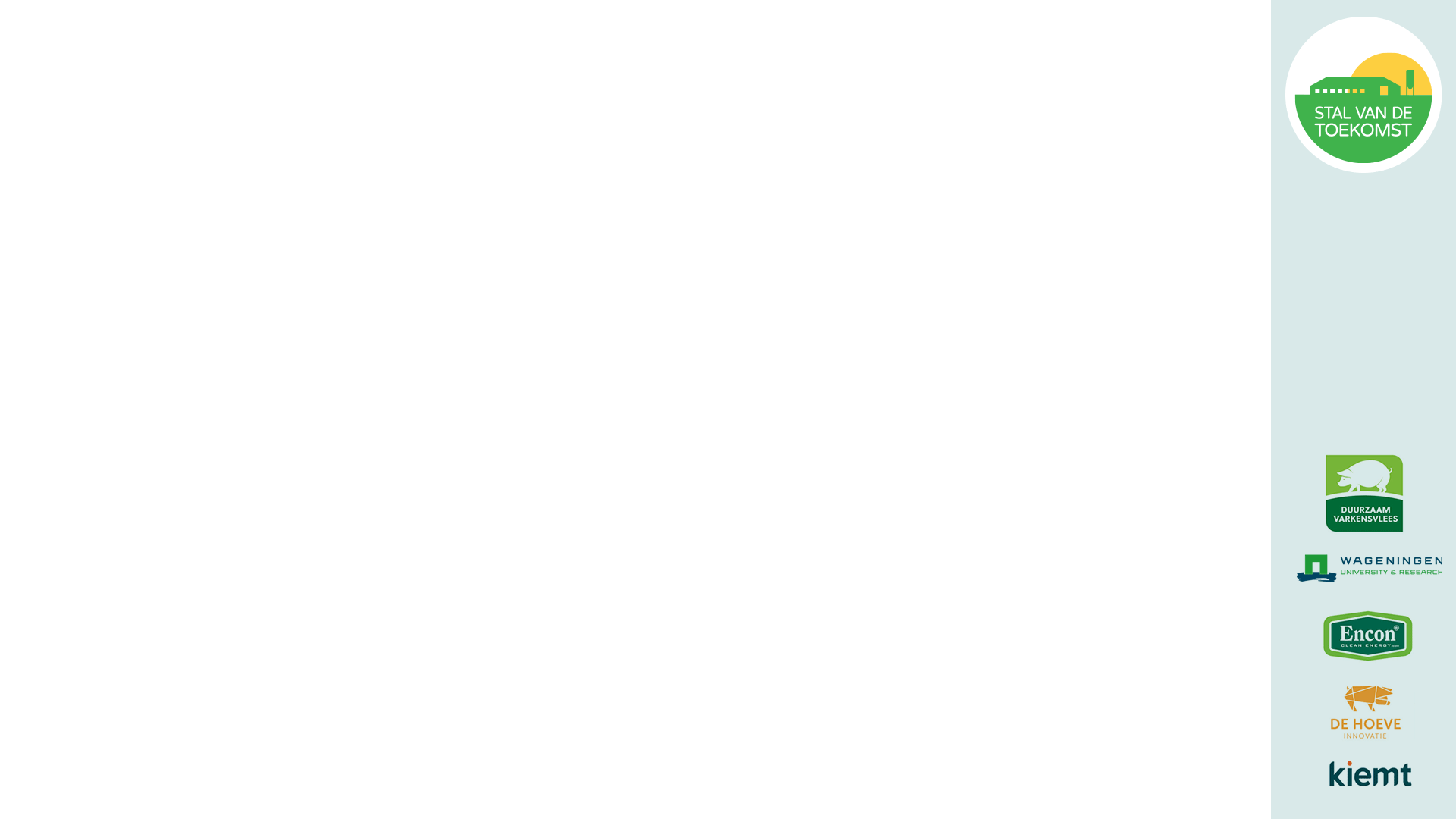 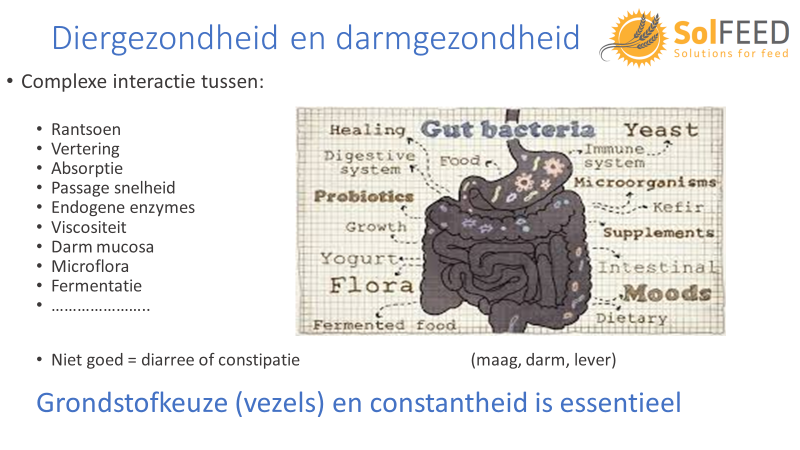 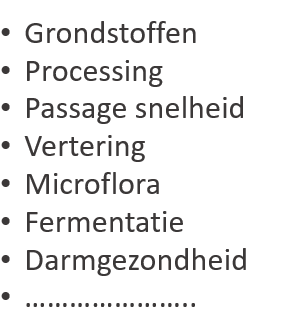 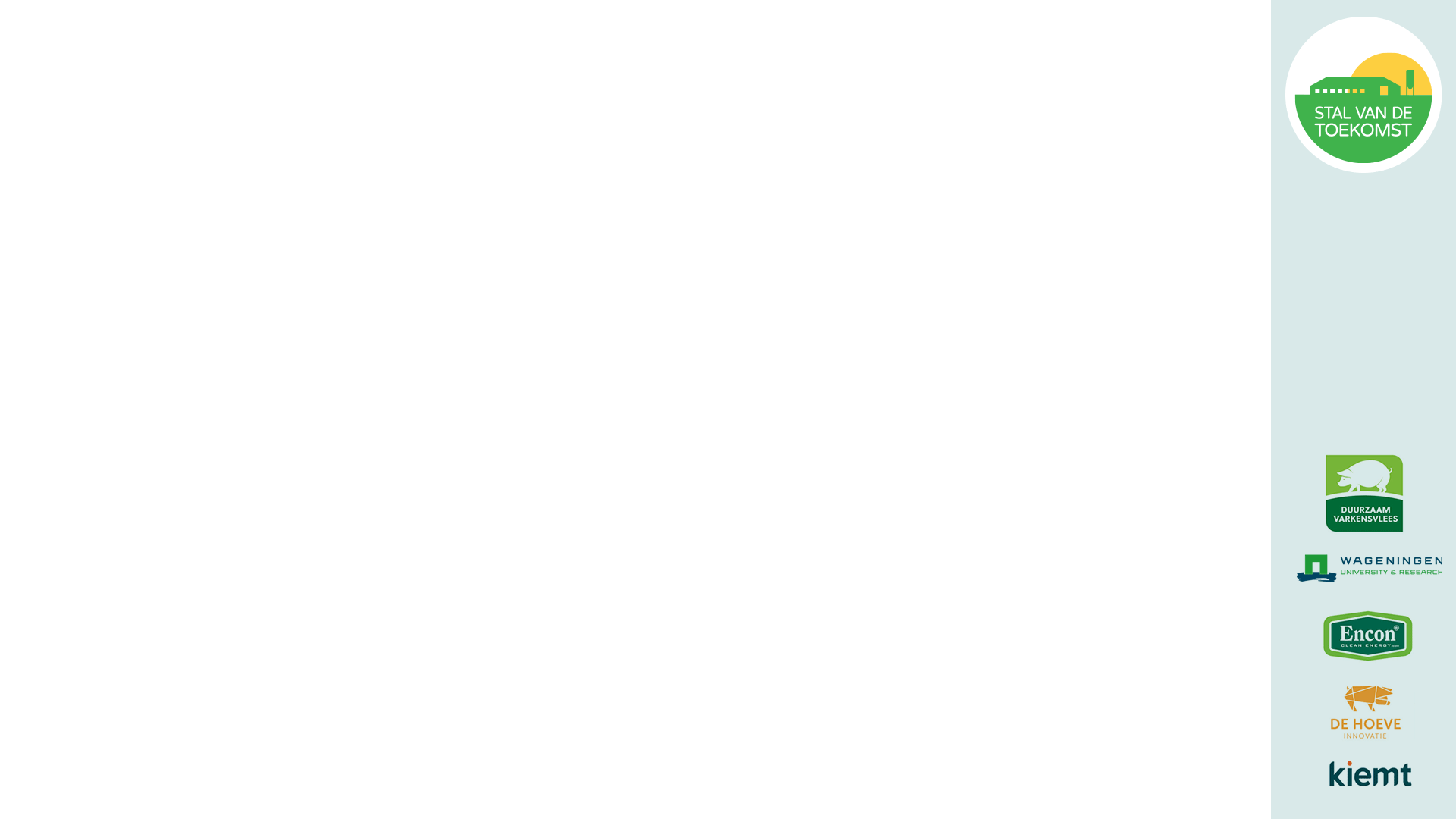 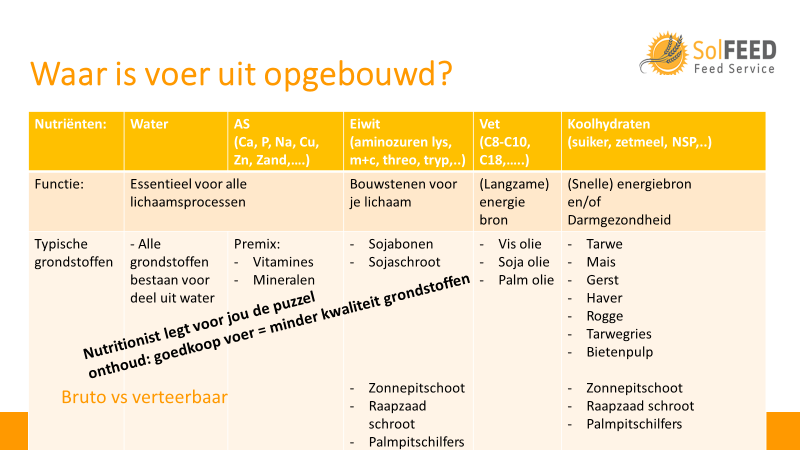 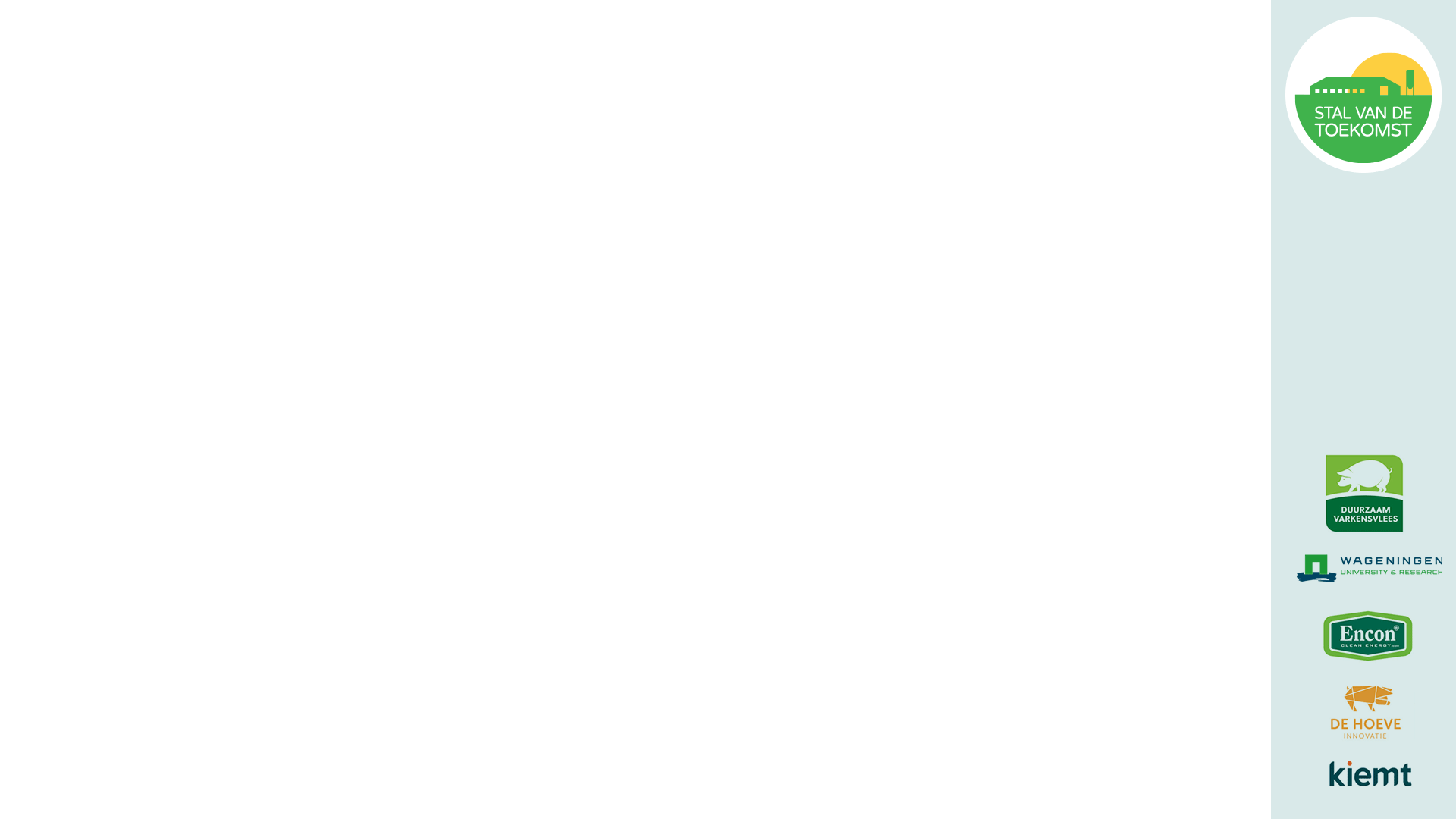 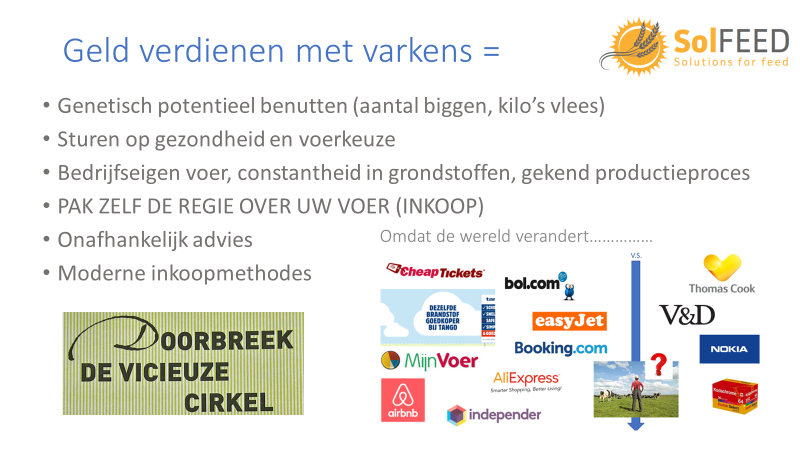 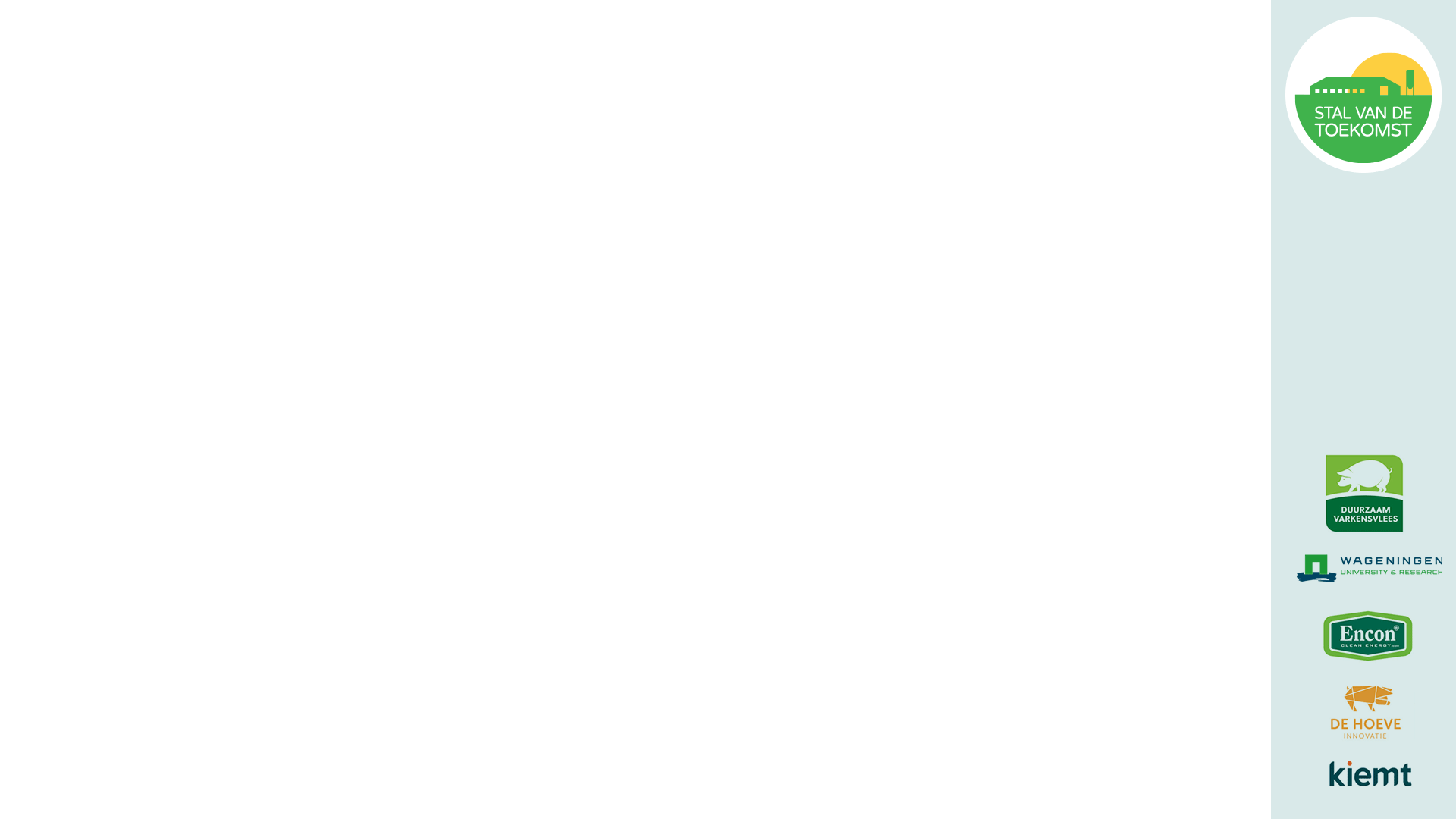 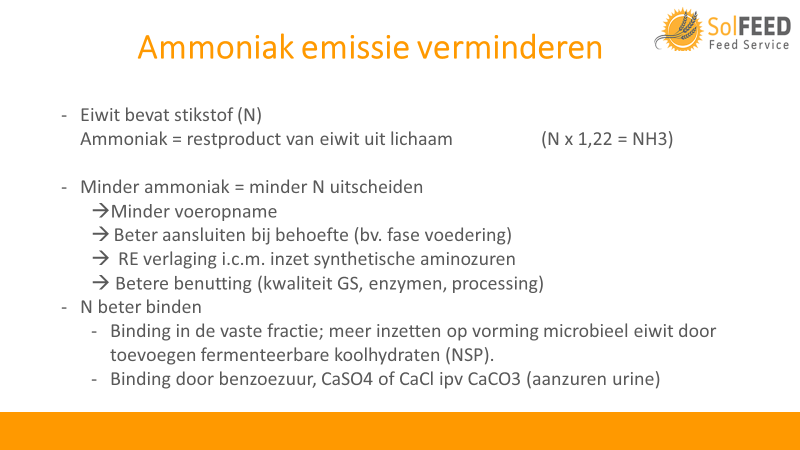 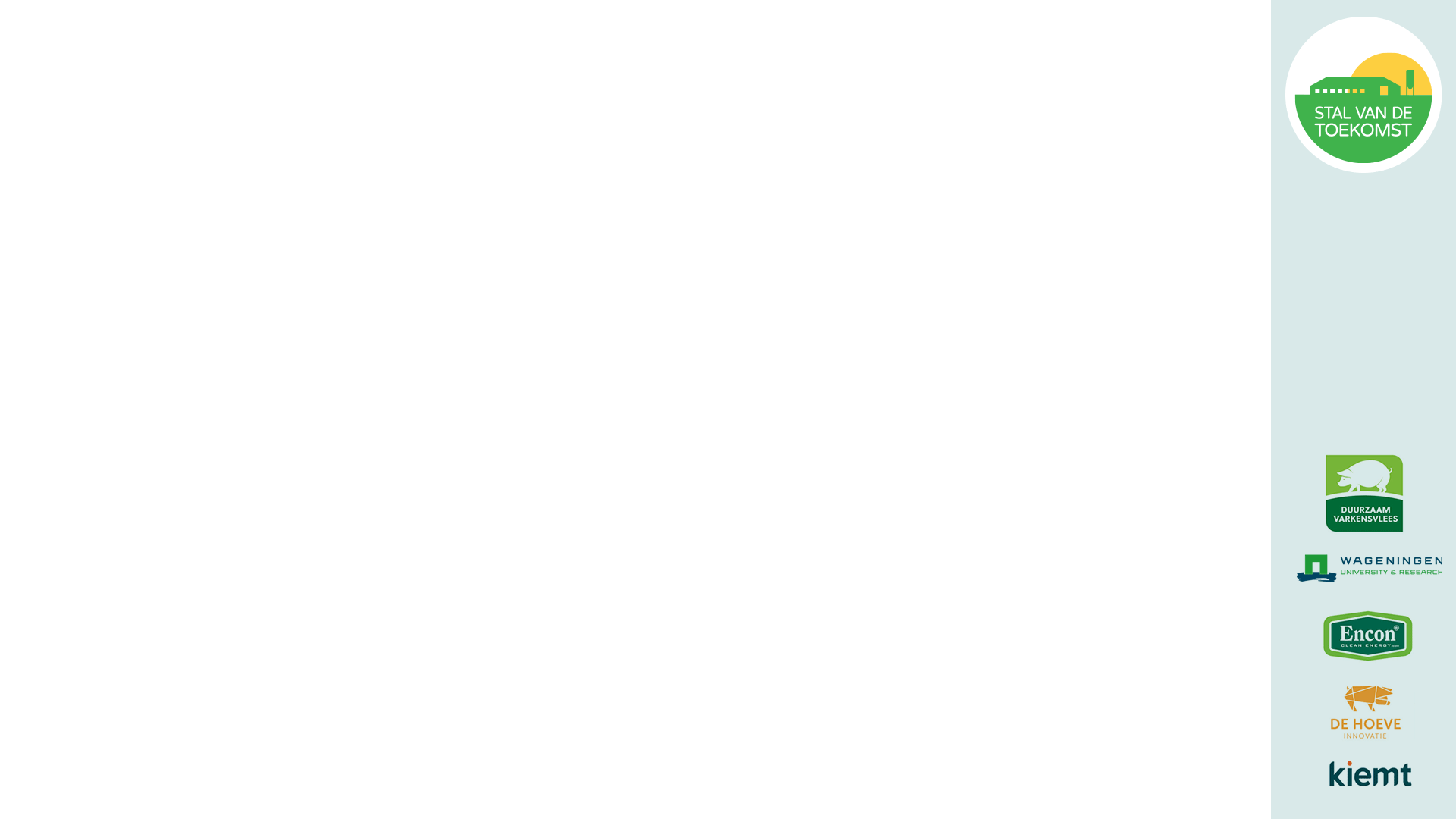 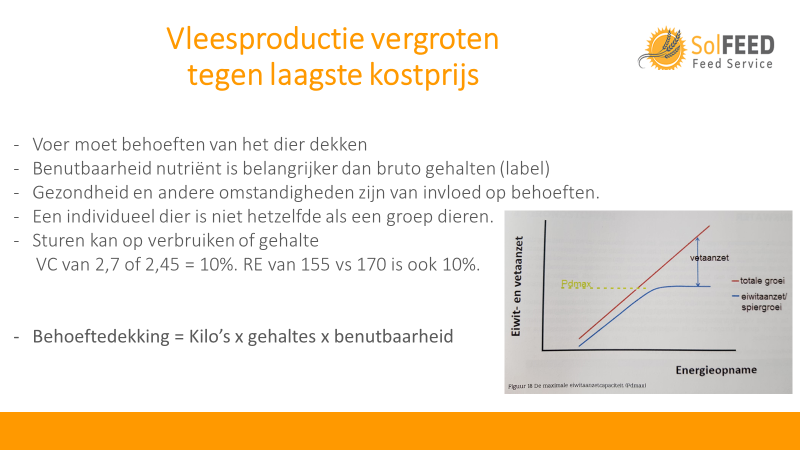 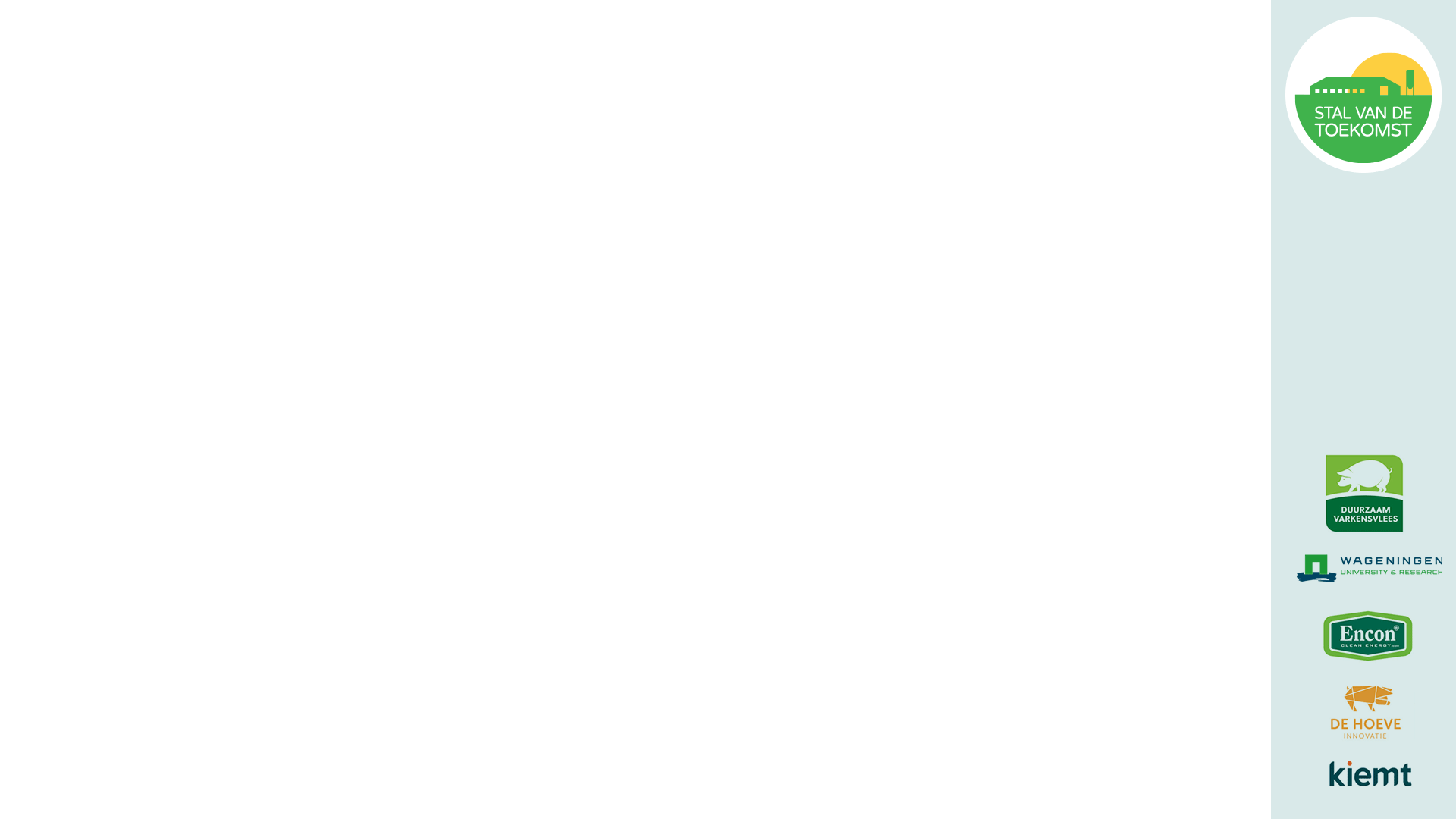 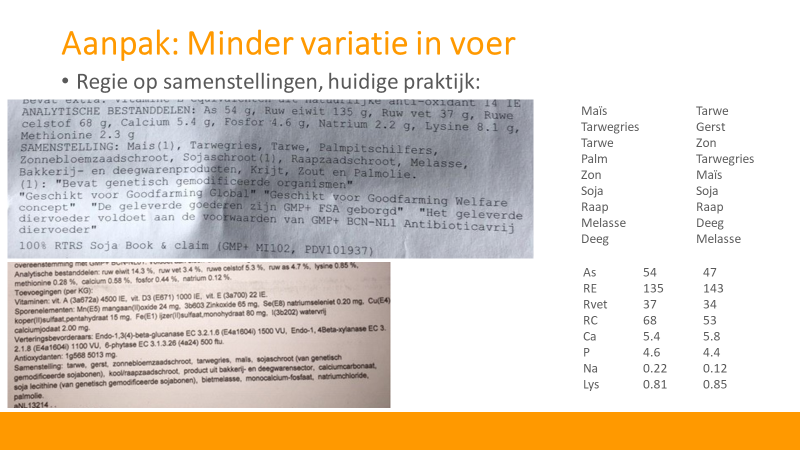 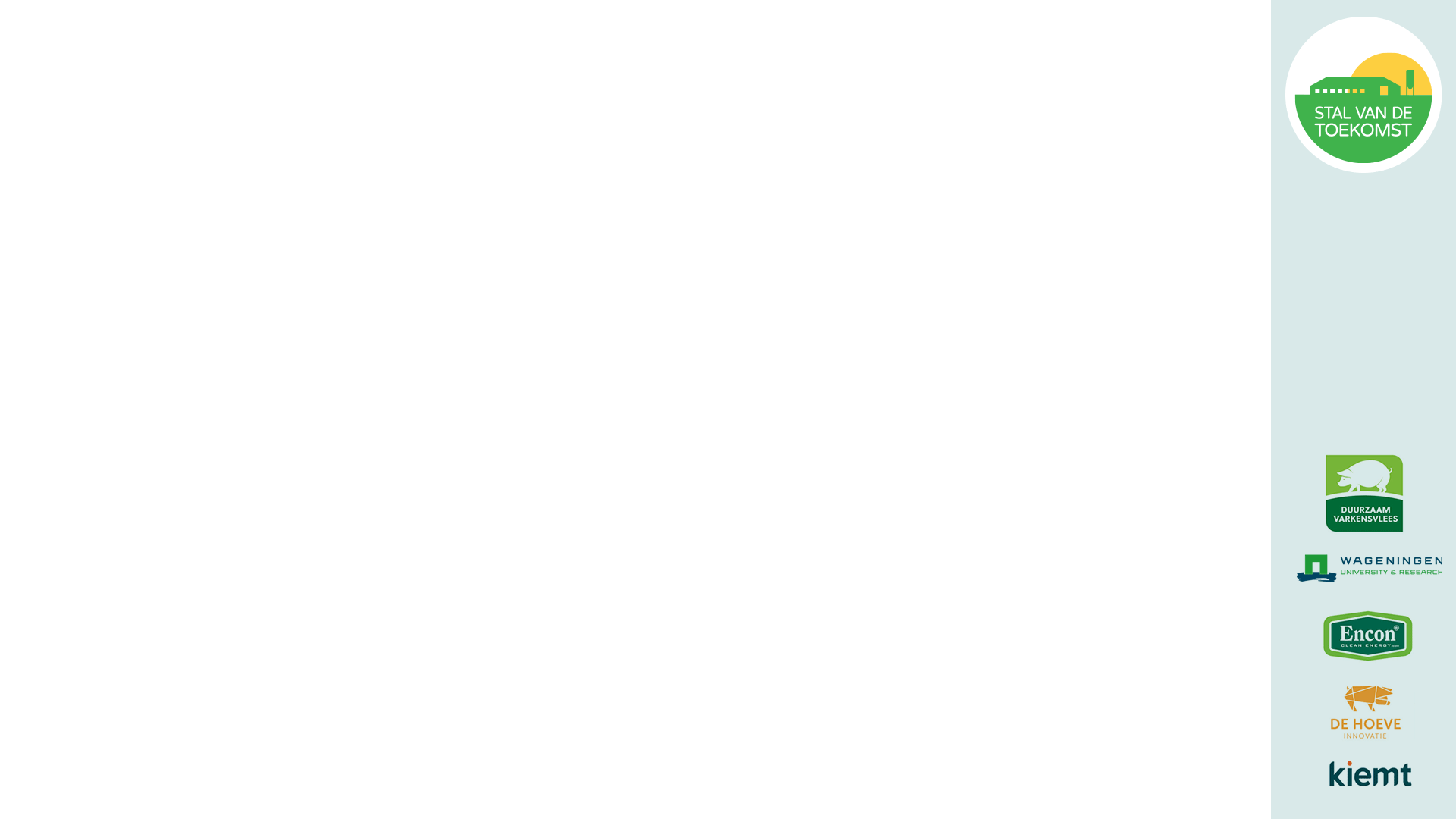 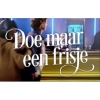 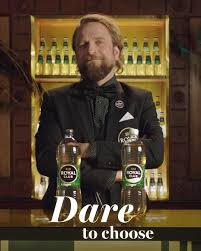 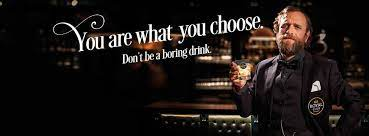 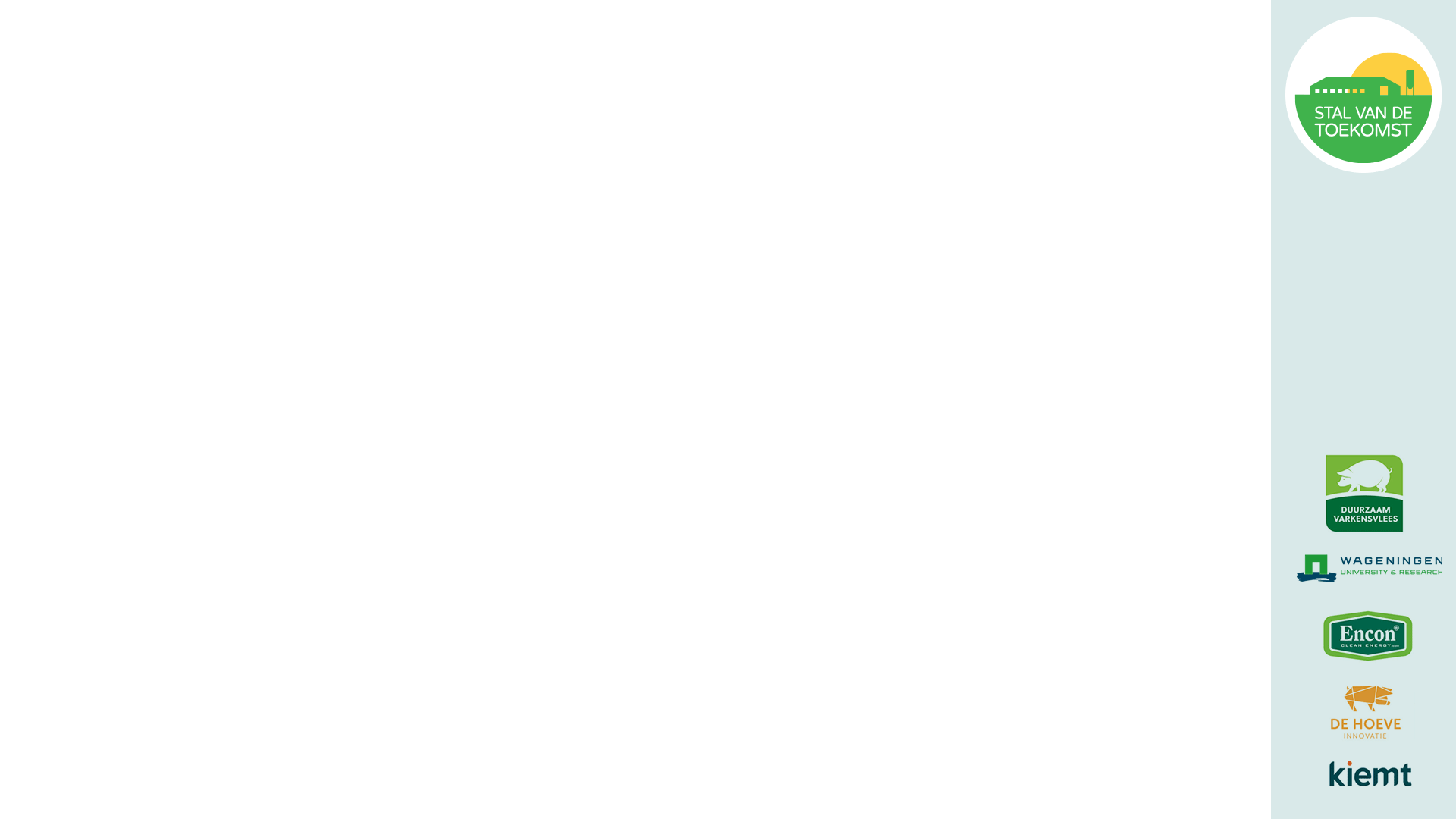 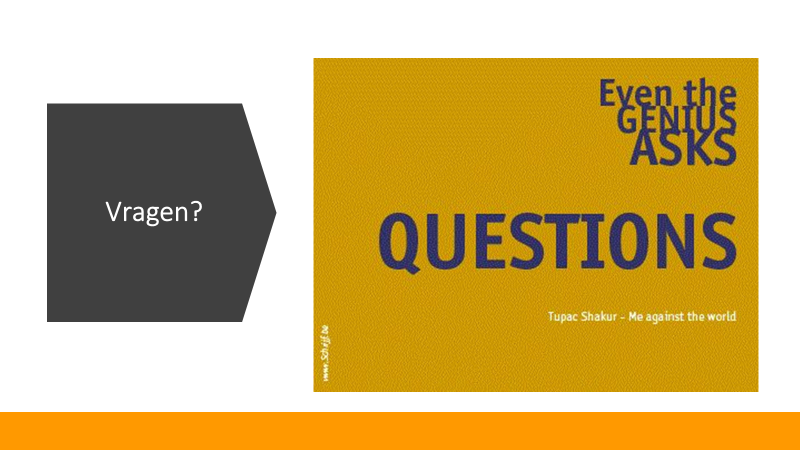 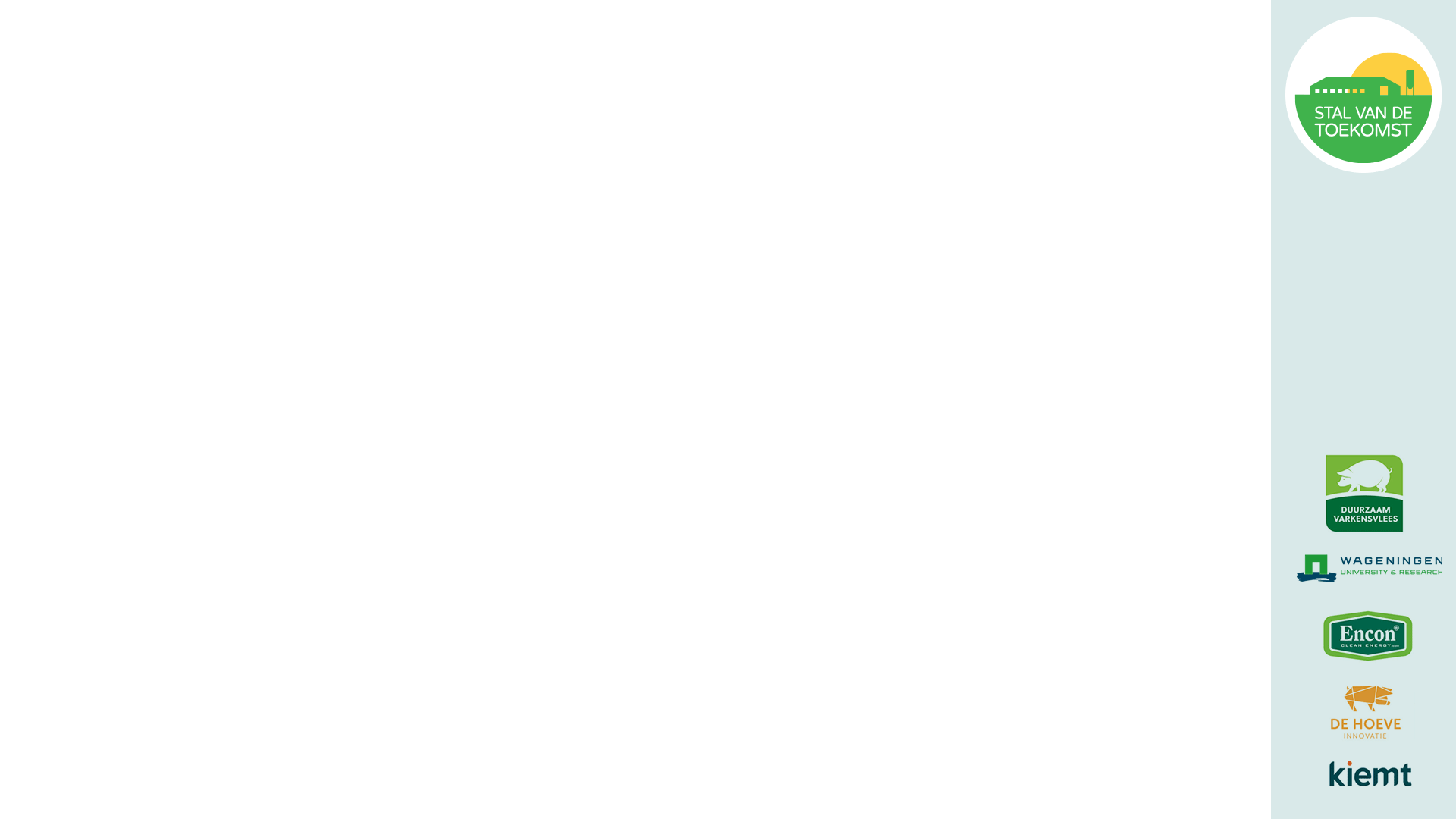 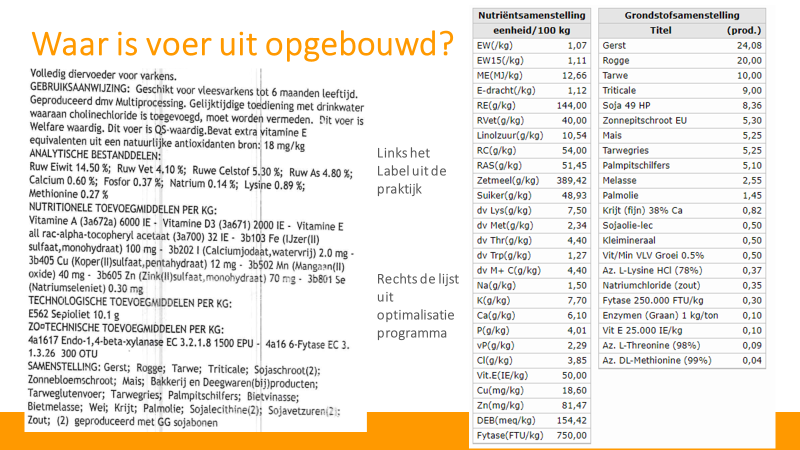